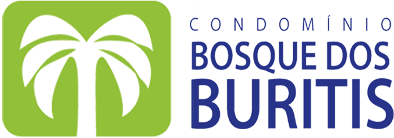 ASSEMBLEIA EXTRAORDINARIA12/12/2018
CONDOMINIO BOSQUE DOS BURITIS
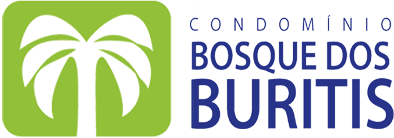 PAUTA DA ASSEMBLEIA
*	Taxa de condomínio 12/2018
*	Dividas da Gestão Anterior
*	        Contratação de Fiscal
*	        Processos em andamento
*	        Mudanças no Regimento e Convenção do condominio
*	        Reforma da Portaria
*	        Interfone
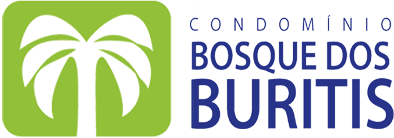 TAXA DE CONDOMÍNIO
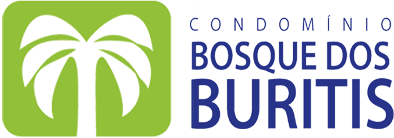 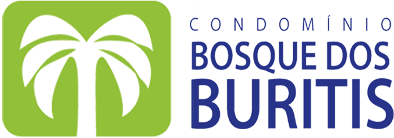 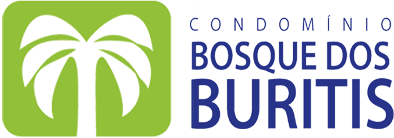 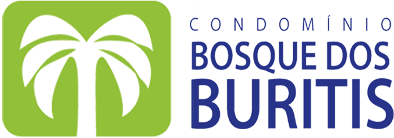 DESPESAS NÃO RATEADAS
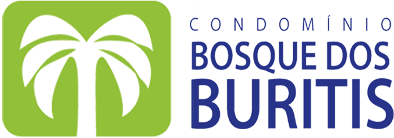 DIVIDAS DO CONDOMÍNIO
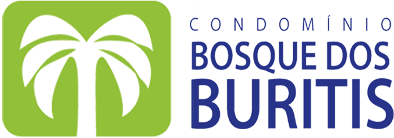 GENTLEMAN
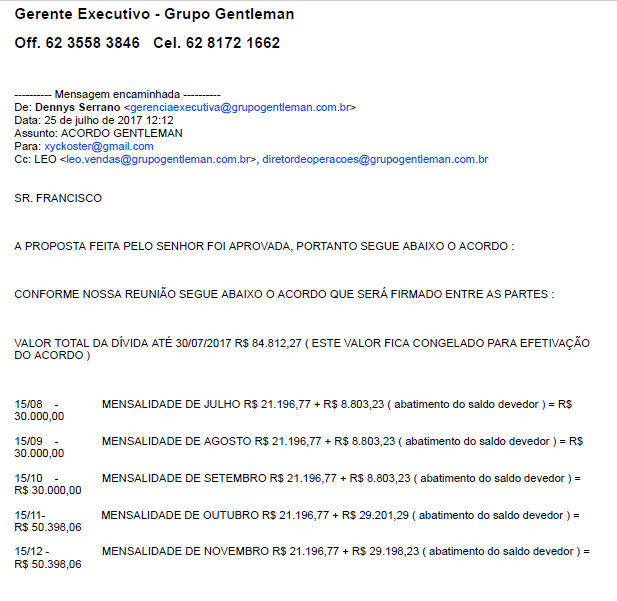 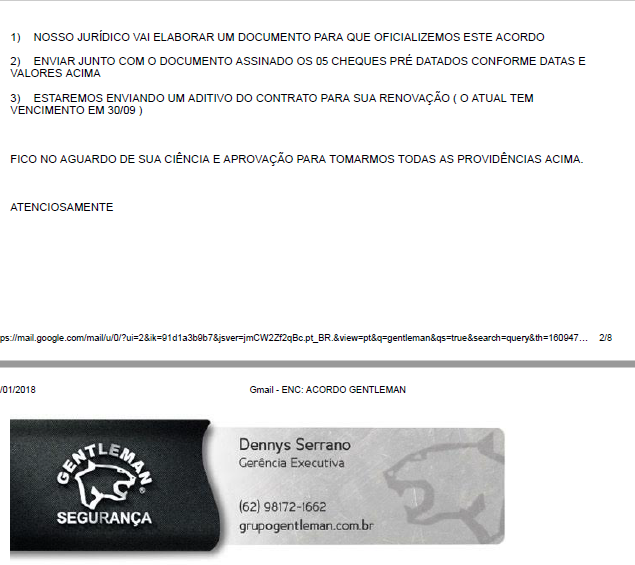 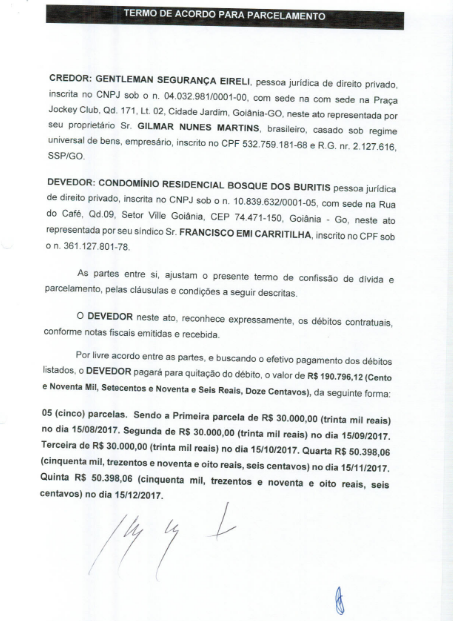 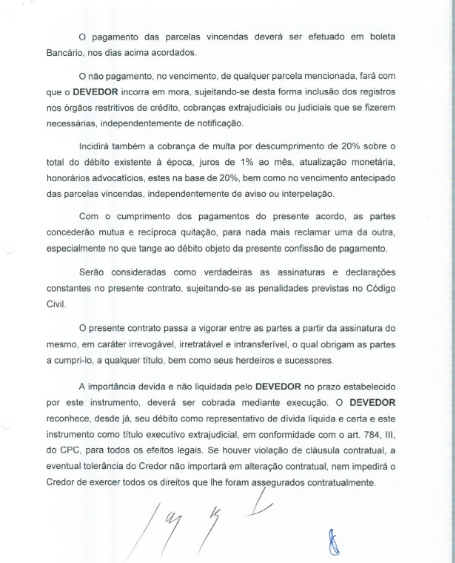 JUROS
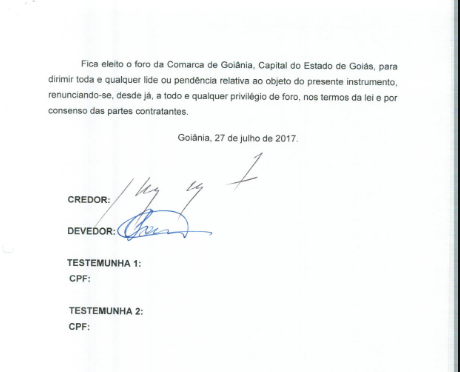 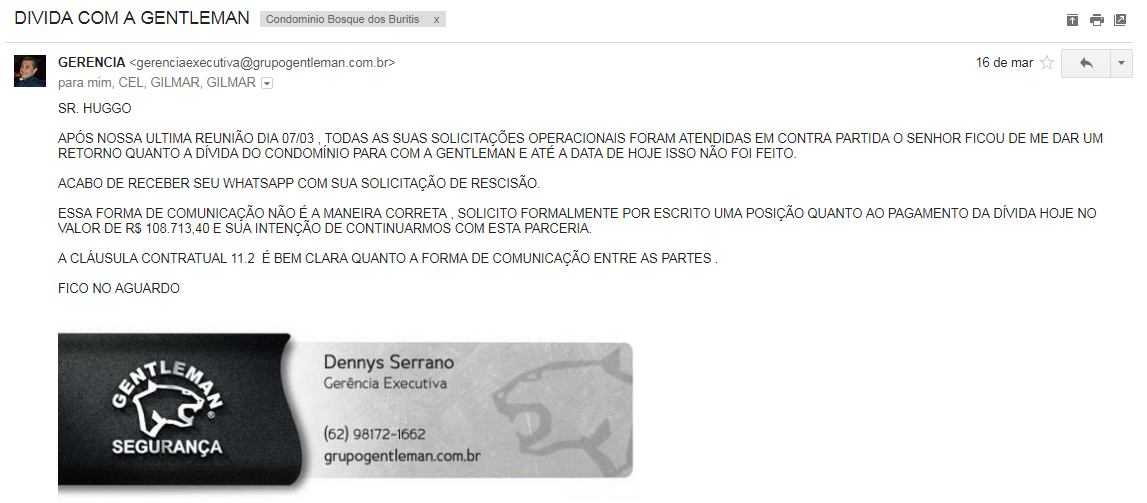 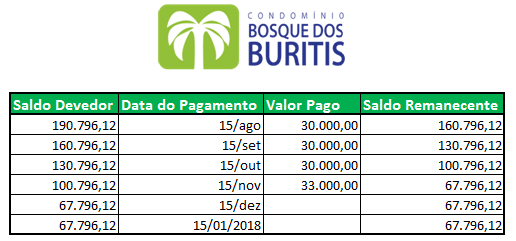 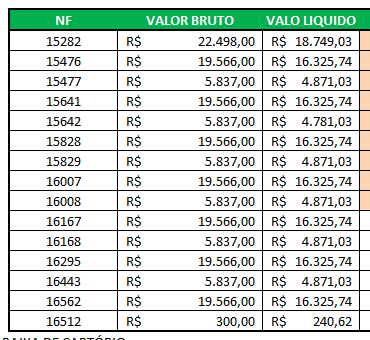 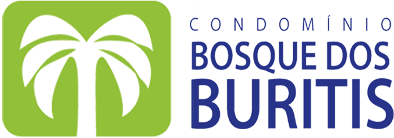 NEGOCIAÇÃO:

10 CHEQUES DE R$ 7.000,00 (sete mil)

Meses:

JUNHO
JULHO
AGOSTO
SETEMBRO
OUTUBRO
NOVEMBRO
DEZEMBRO
JANEIRO
FEVEREIRO
MARÇO
OK
OK
OK
OK
OK
OK
OK
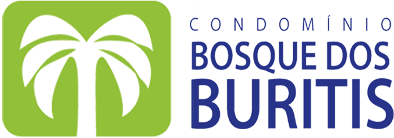 META
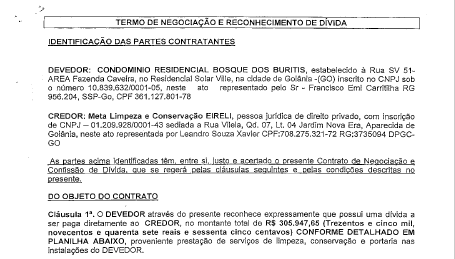 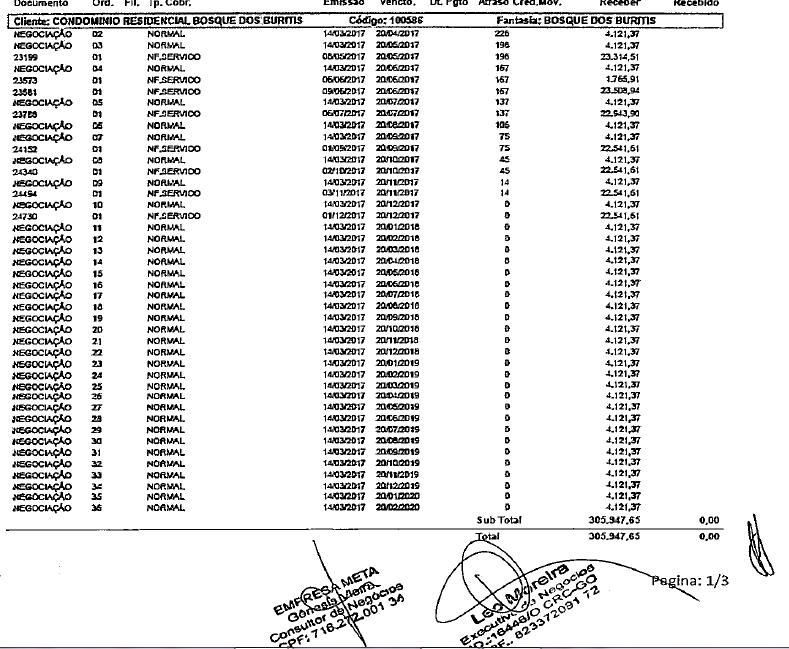 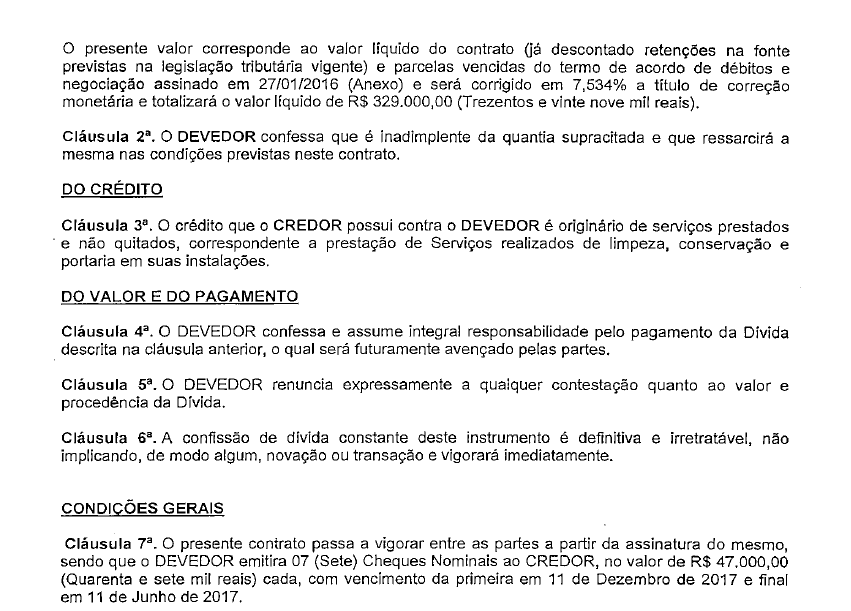 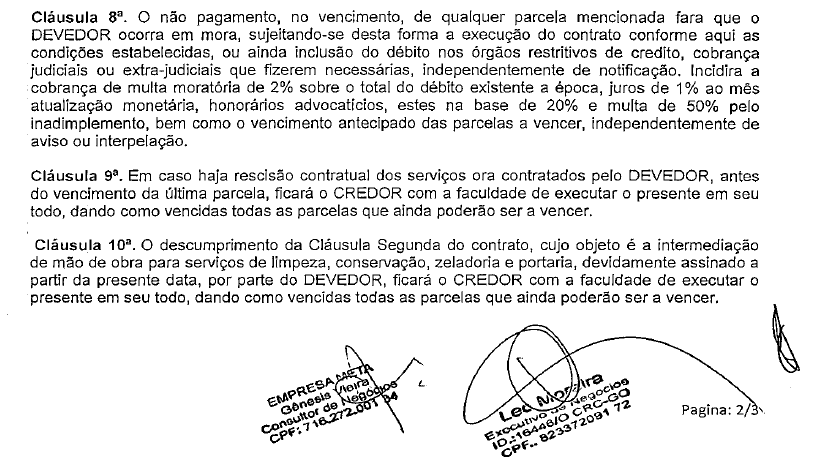 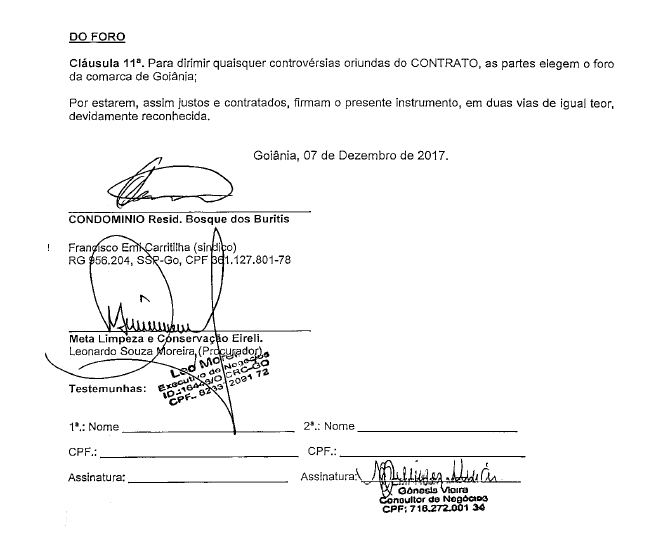 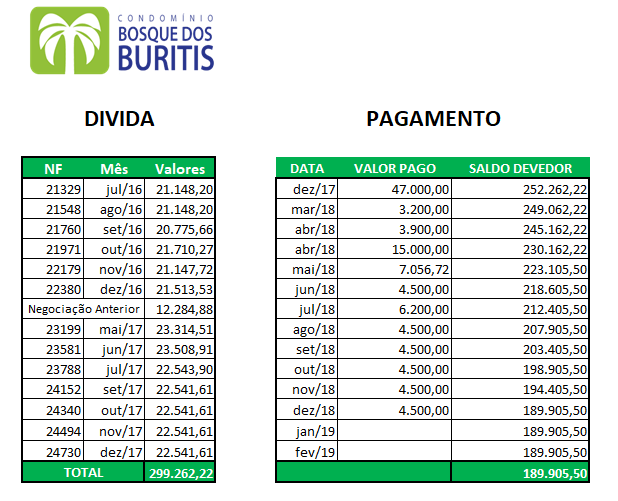 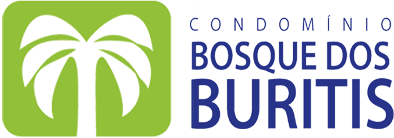 TECKTRON
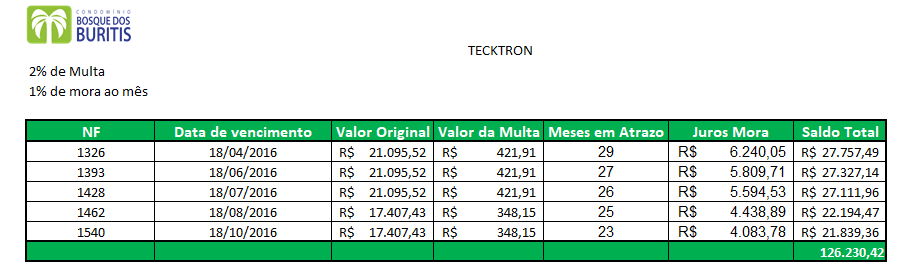 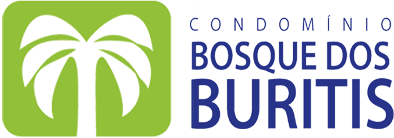 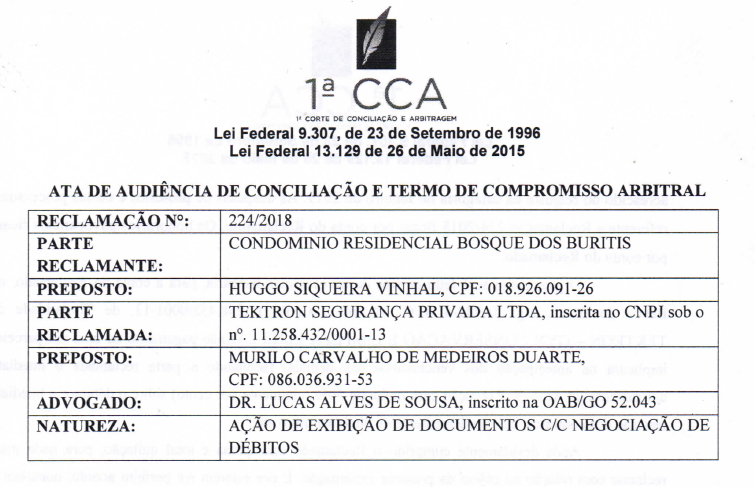 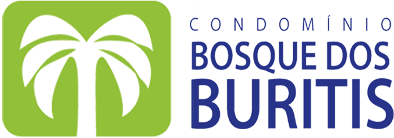 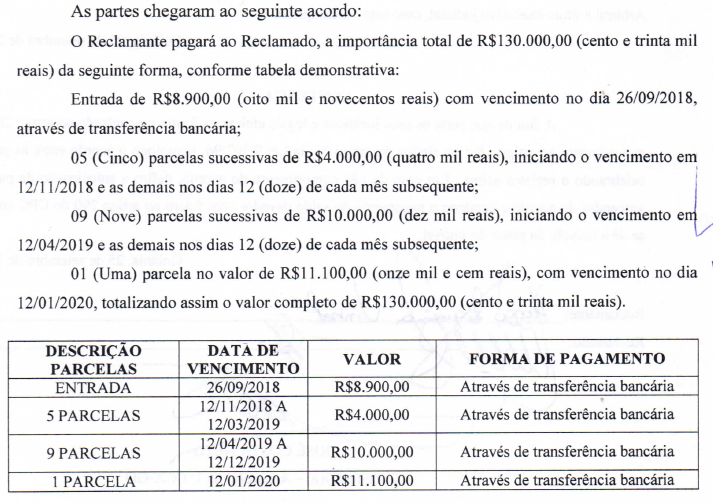 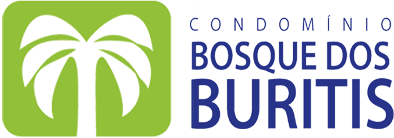 PREFEITURA DE GOIANIA
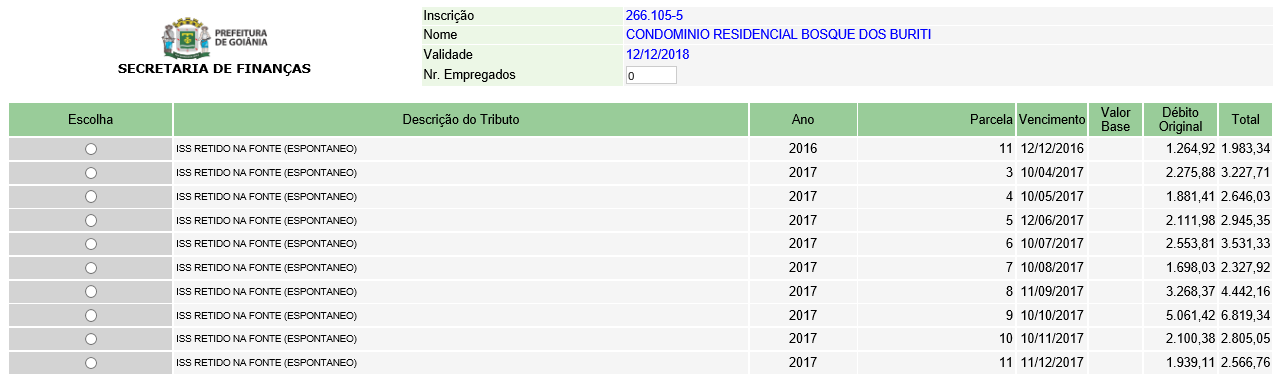 12/12/2018
SALDO
R$ 33.294,99
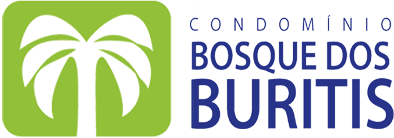 SALDO ACUMULADO
CONTAS COM SALDOS
CONTAS QUITADAS
SALDO PAGO ATE O MOMENTO
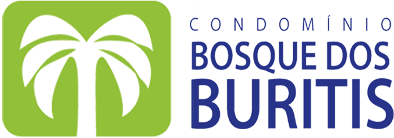 CONTRATAÇÃO DE MONITOR DE PATIO
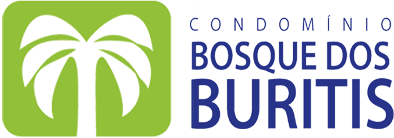 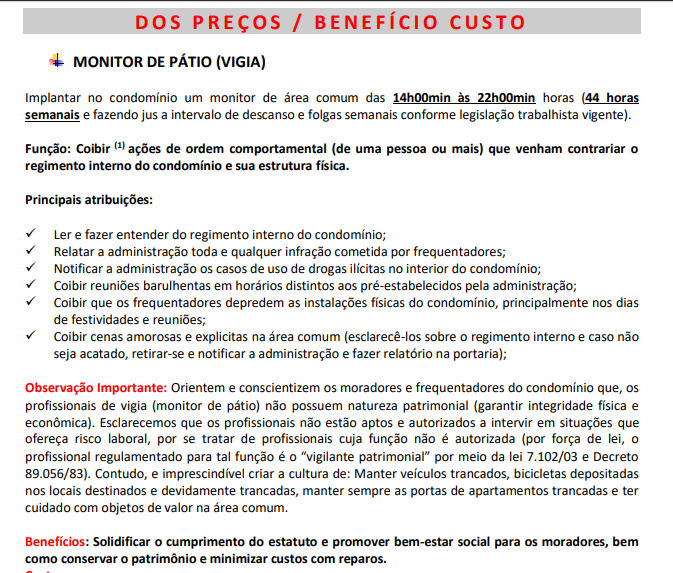 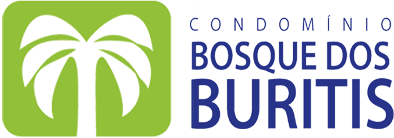 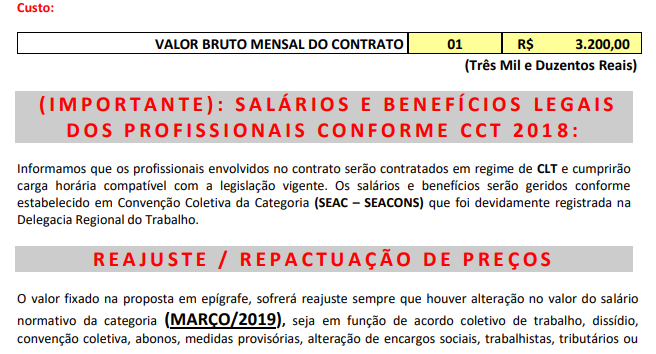 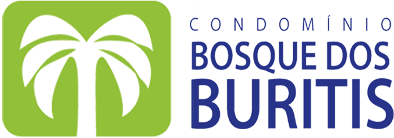 PROCESSOS EM ANDAMENTO
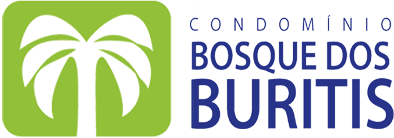 Processo nº 5335105.02.2017.8.09.0051
- Partes: João Mariano Valadares Neto e Outro x Condomínio Residencial Bosque dos Buritis 
- Tramitação: 7ª Vara Cível- I (Goiânia)
- Data da distribuição: 19 de setembro de 2017
Objeto da ação: Ação Anulatória com pedido de Tutela de Urgência

16/10/2018: Petição protolocada pela parte Autora:
 
- A parte autora concorda com a abertura de prazo para que o Requerido identifique os cessionários e os incluam no polo passivo da demanda, sob a condição de que o Requerido ficará responsável por informar seus nomes completos, CPFs e endereços;
- Quanto ao interesse na produção de prova testemunhal, os Requerentes requerem a oitiva do representante lega
l do Requerido. 
 
23/10/2018: Processo encaminhado ao juiz para apreciação.
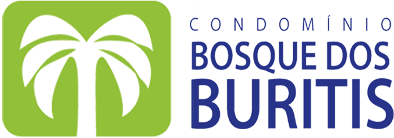 Processo nº 5275008.02.2018.8.09.0051
- Partes: Condomínio Residencial Bosque Dos Buritis x Francisco Emi Carritilha 
- Tramitação: 4ª Vara Cível (Goiânia)
- Data da distribuição: 13 de Junho de 208
- Objeto da ação: Ação de Exigir Contas:

01/11/2018: Protocolo de petição pelo Condomínio requerendo que a citação seja procedida mediante carta com aviso de recebimento, diante da impossibilidade de citação dos termos do art. 248, §4º do Código de Processo Civil.
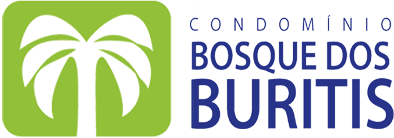 MUDANÇAS NO REGIMENTO E CONVENÇÃO DO CONDOMÍNIO
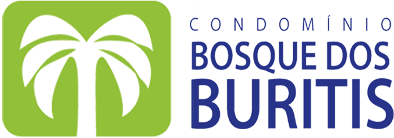 REFORMA DA PORTARIA
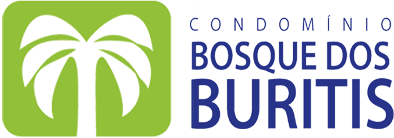 INTERFONE
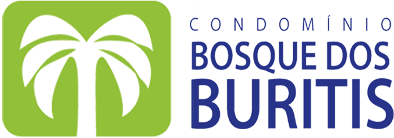 DUVIDAS
OBRIGADO PELA PRESENÇA DE TODOS